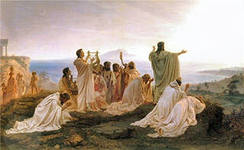 Пифагорейская дружба
Урок № 22 по курсу «ОРКСЭ» (модуль «Основы светской этики»
Составила учитель истории МКОУ «Гауфская СОШ « Кущенко Г.В.
Проверка домашнего задания
1. Перескажи притчу из текста № 21. Расскажи, как старец своим поступком показал другим пример прощения.
2. Расскажи о результатах своего мини-исследования.
Прочтите текст
Витя потерял завтрак. На большой перемене все ребята завтракали, а Витя стоял в сторонке.– Почему ты нe ешь? – спросил его Коля.– Завтрак потерял…– Плохо, – сказал Коля, откусывая большой кусок белого хлеба. – До обеда далеко ещё!– А ты где его потерял? – спросил Миша.– Не знаю… – тихо сказал Витя и отвернулся.– Ты, наверно, в кармане нёс, а надо в сумку класть, – сказал Миша.А Володя ничего не спросил. Он подошёл к Вите, разломил пополам кусок хлеба с маслом и протянул товарищу:– Бери, ешь.
Целеполагание
Исходя из прочитанного, определите тему сегодняшнего урока.
Дружба
Ответьте на вопросы к тексту
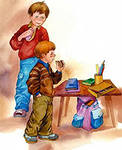 Какое настроение вы испытали, слушая произведение?
В каких эпизодах при чтении вы испытали тревогу и почему?
А когда настроение стало солнечным, светлым?
Назовите героев рассказа.
Кто из героев вам понравился? Почему?
Кто не понравился? Почему?
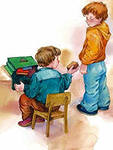 Выполните задание
Подберите пословицы, которые можно соотнести с содержанием рассказа.

 Крепкую дружбу и водой не разольешь.
 Лучше хорошо поступить, чем хорошо говорить.
 Друзья познаются в беде. 
Не имей сто рублей, а имей сто друзей.

  Обоснуйте свой выбор.
Физкультминутка
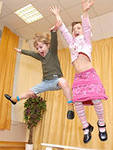 Тук, тук молотком, 
Строим, строим новый дом. 
Этот дом — для Маши, 
Этот дом — для Саши, 
Этот дом — для Даши, 
Этот — для Наташи.
Этот дом — для Ксюши,
Этот — для Андрюши.
Все соседи,
Все друзья.
Жить без дружбы им нельзя
История слова:ДРУГ -«СРАЖАЮЩИЙСЯ ВМЕСТЕ»
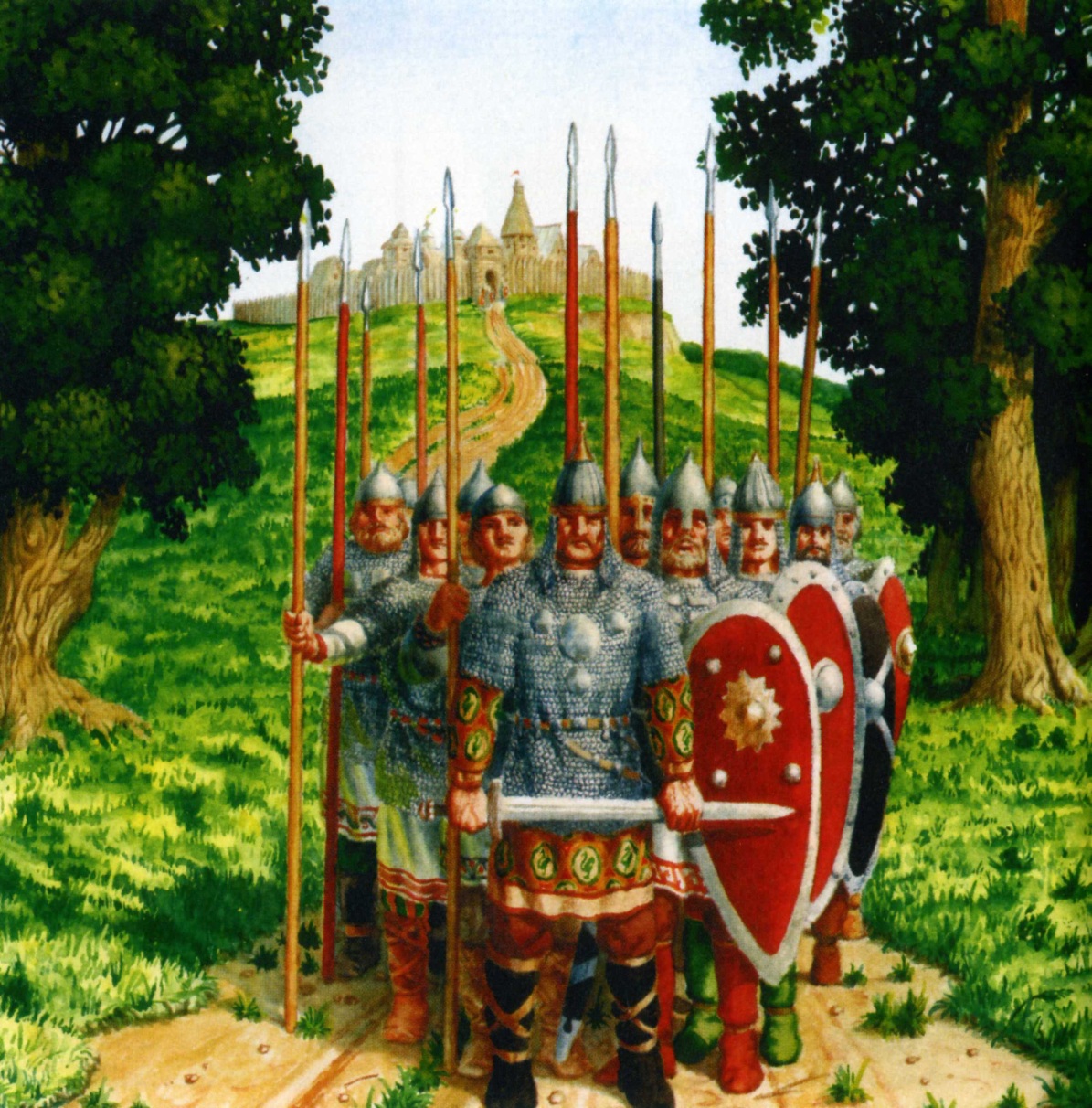 А какой смысл мы вкладываем в это понятие сегодня?
 Что значит слово дружба для каждого из вас?
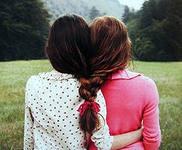 Согласны ли вы?
А разве друга надо звать,
Когда темно в пути,
Когда дороги не узнать
И нету сил идти?
Когда беда со всех сторон,
Когда при солнце–ночь,
Да разве не увидит он,
Не ринется помочь?
Ведь он не сможет есть и спать,
Когда такое вдруг!
Но… если друга надо звать–
То вряд ли это друг…
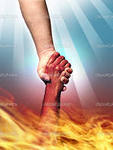 Мысли великих людей о дружбе
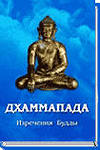 Давать, брать, делиться тайной, расспрашивать, угощать, принимать угощение —вот шесть признаков дружбы.
                                                «Дхаммапада» 


Друг —это одна душа, живущая в двух телах.
                                                  Аристотель
Искренность отношений, правда в общении —вот дружба.
                              Александр Васильевич Суворов

О каких чертах, свойственных дружбе, здесь говорится?
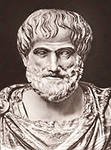 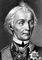 Пифагорейская дружба
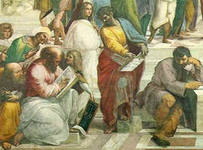 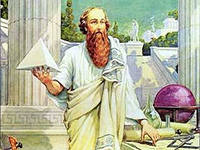 Пифагор, греческий философ                           Пифагорейцы -
и математик                                                           последователи Пифагора
Задания
Сидящие на 1 ряду читают текст на с. 105 и отвечают на вопрос : 
    Чему учили пифагорейцы?

2. Сидящие на 2 ряду читают притчу на с. 162 и отвечают на вопрос:
    Как они доказали свою
    преданность друг другу и своей дружбе?
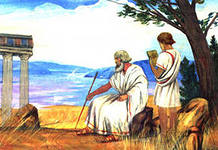 Настоящий друг везде
Верен, в счастье и беде;
Грусть твоя его тревожит, 
Ты не спишь—он спать не может,
И во всем, без дальних слов,
Он помочь тебе готов.
Задумайтесь на минутку, можно ли вас назвать настоящим другом, умеющим дружить?
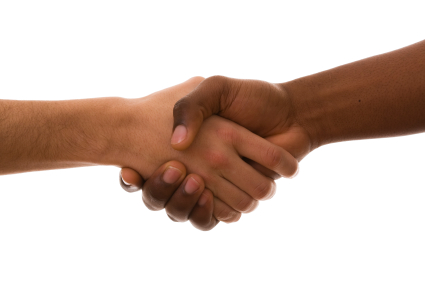 Закрепление
Объединитесь в пары и сформулируйте несколько правил человека, умеющего дружить.



Рефлексия
Чьи мысли показались интересными?
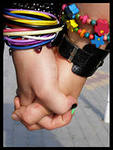 Домашнее задание
Прочтите текст урока № 22.
Перескажите притчу о Солоне
Составьте  презентацию «Мой лучший друг» ( если нет компьютера , напишите рассказ, используйте фотографии)